2024 Upcoming Events: Ways to engage
AINP – Admissions Institute for New Professionals




Europe: April 22-24,
Warwick Business School, London Campus 
@ The ShardRegistration now open!

US East: July 17-19Georgetown, Washington, DC

US West: August 7-9UC Irvine, Irvine, CA
Masters Leadership SymposiumApril 25-26
London, UK 
Gathering for Deans, Directors, Senior Leaders of non-MBA graduate programs
The Admissions Institute for New Professionals is a unique program designed to provide context for professionals new to GME working in recruitment, admissions, and marketing with six – 18 months experience.
GMAC Annual Conference June 19-21, 2024New Orleans, LA
Hilton Riverside 
Registration is open!
Asia Conference
November 13-15, 2024Manila, Philippines

Europe Conference 
Nov 20-22, 2024Lisbon, Portugal
Thank You
Upcoming Webinars
Webinar Feedback Form
Share your feedback about this webinar to improve our future programming
March 12: Navigating The Path For Women To Succeed In GME

March 26: Invest in Women: Accelerating Progress in Graduate Management Education (GME)- Virtual Discussion
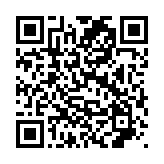